ПОРТФОЛИО
Воспитателя 
Куимовой Нины Ивановны 
МК ДОУ Балаганского Детского Сада № 3
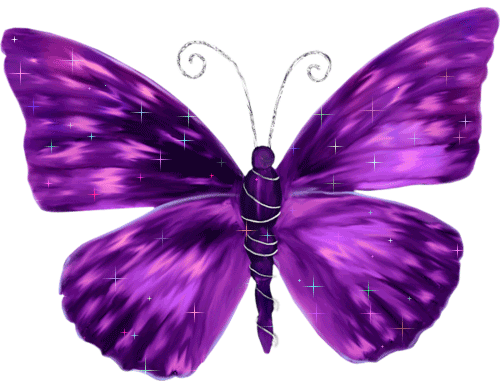 Мое педагогическое кредо
" Я выбрала профессию такуюЧто лучше мне на свете не найти.И с каждым новым годом убеждаюсьЧто я иду по верному пути!"
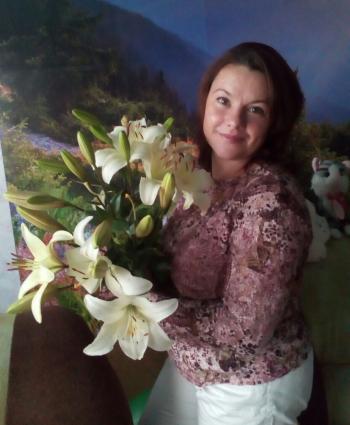 Содержание
Раздел I. Общие сведения
Раздел II.  - Курсы профессиональной переподготовки и    
                       повышения квалификации;  
                  - Грамоты
Раздел III. Самообразование
Раздел IV. Публикации в сети интернет
Раздел V. Педагогическая копилка
Раздел VI. Достижения и результаты педагогической  
      деятельности
Раздел I. Общие сведения
Куимова Нина Ивановна  
дата рождения 06.12.1982 г. 
Образование 
Профессиональное училище № 62 «Продавец, контроллер-кассир» (см)
Высшее Восточно-Сибирская Государственная Академия Образования . степень бакалавра   
   технологического образования. 2011г. (см)
Общий стаж. – 19лет
Пед. Стаж – 10лет.
Стаж. в ДОУ – 10 лет
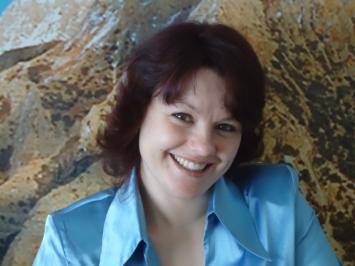 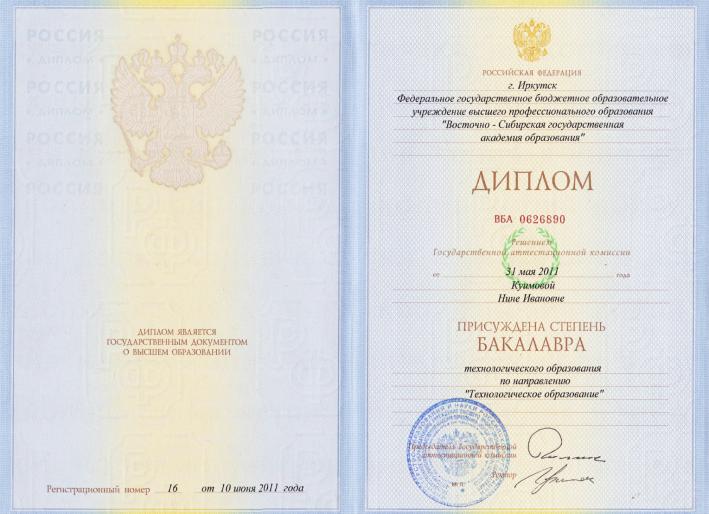 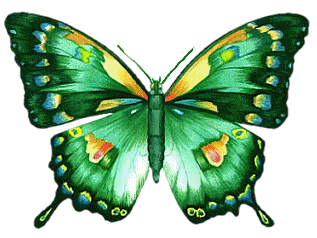 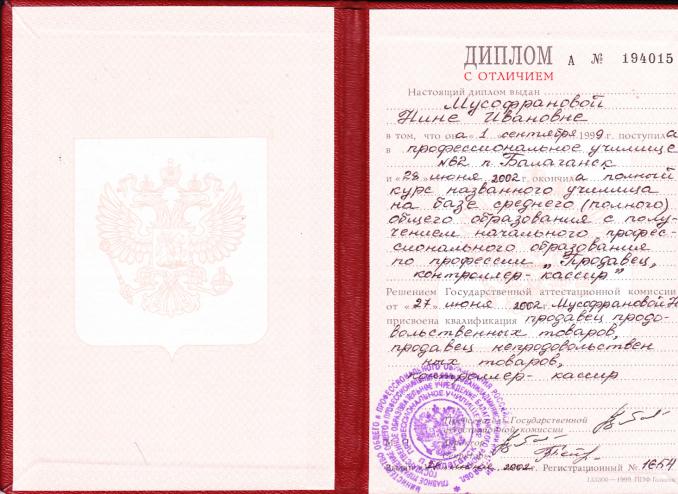 Раздел II. Курсы профессиональной переподготовки
Профессиональная переподготовка Восточно-Сибирская Государственная Академия Образования  « Менеджмент организации». 2012г.
Профессиональная переподготовка      
 «Воспитатель ДОУ» 2017г.
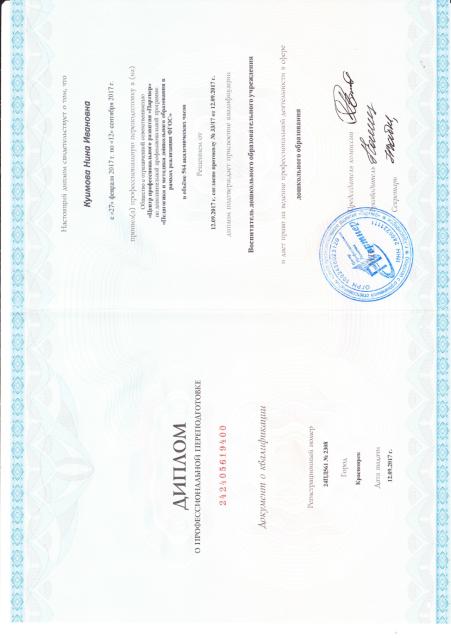 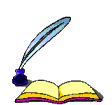 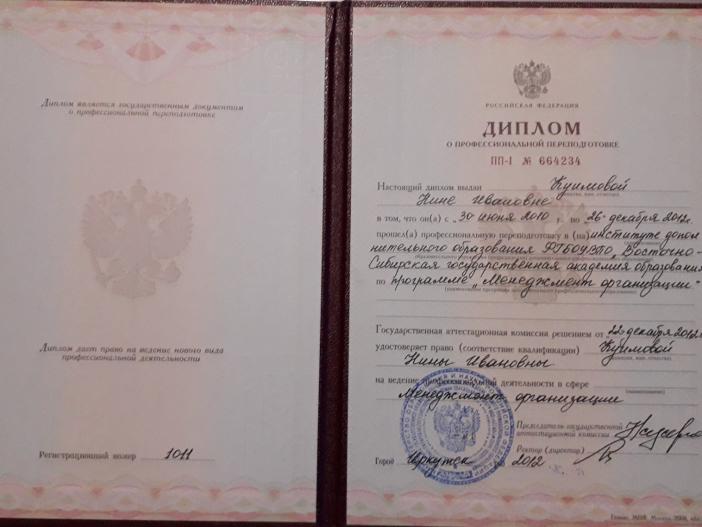 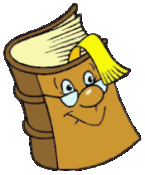 Раздел II. Курсы повышения квалификации
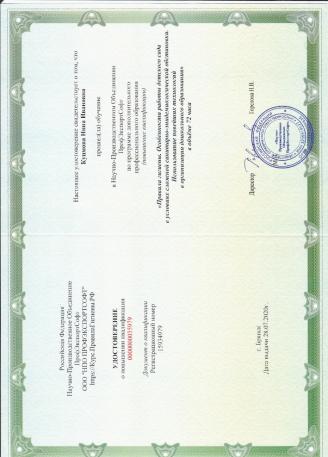 Курсы повышения квалификации
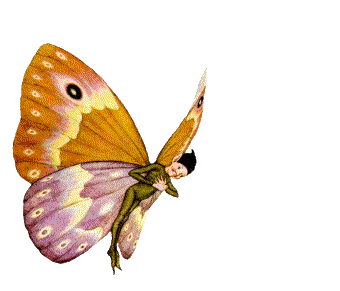 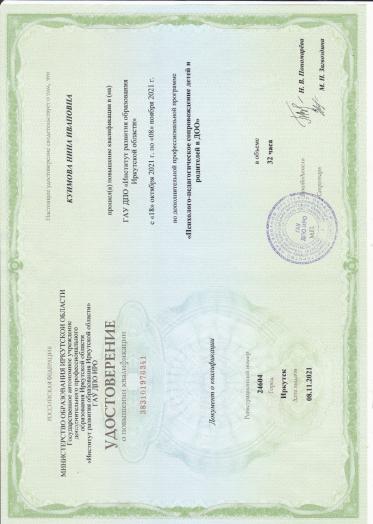 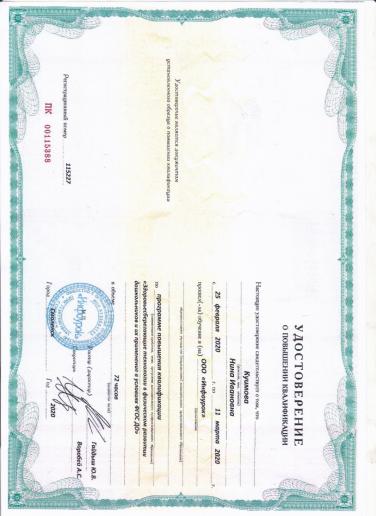 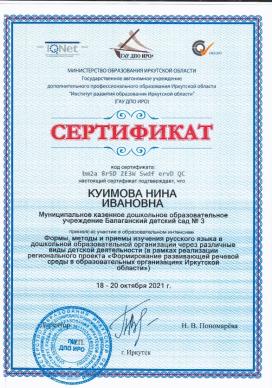 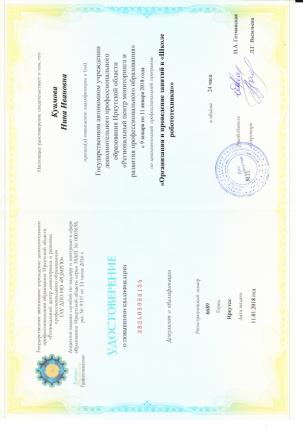 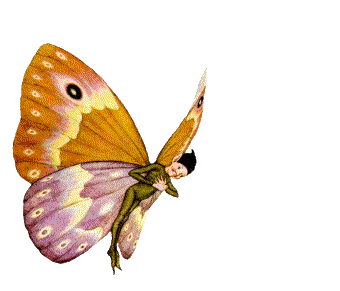 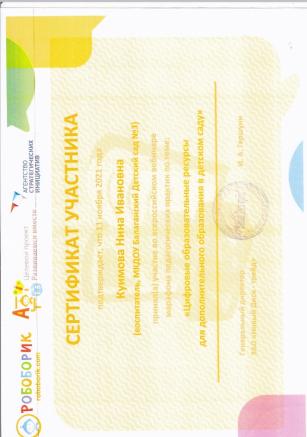 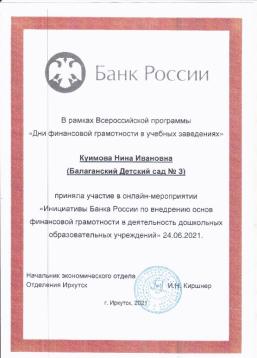 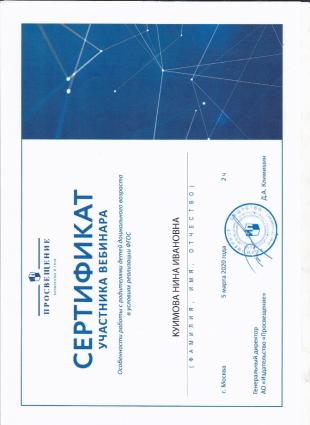 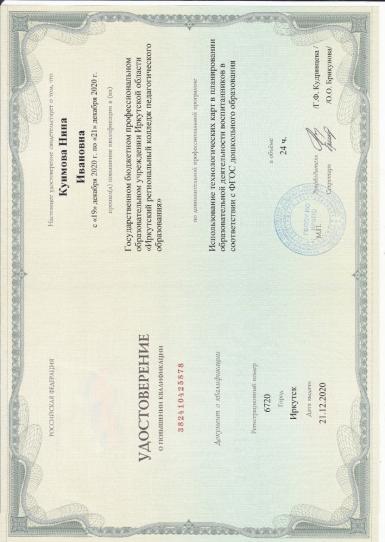 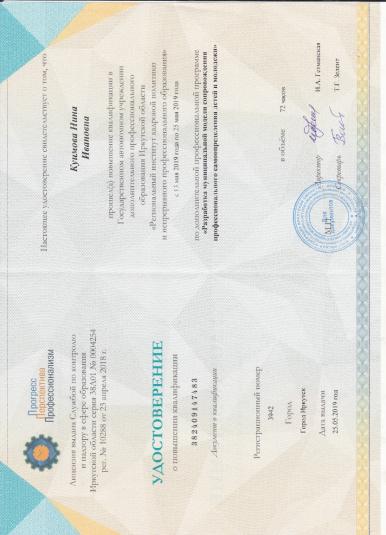 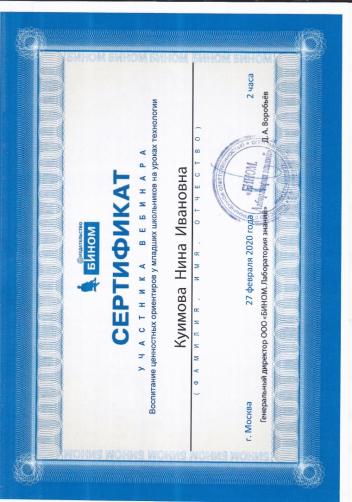 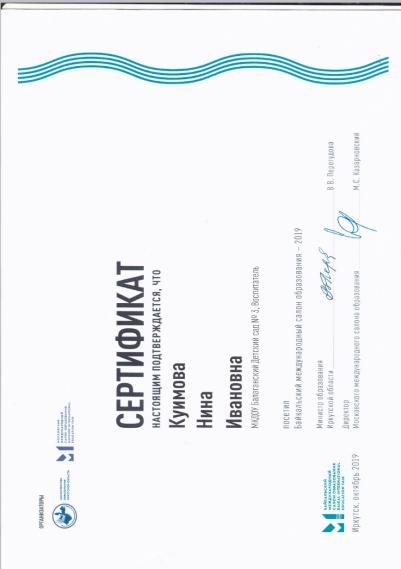 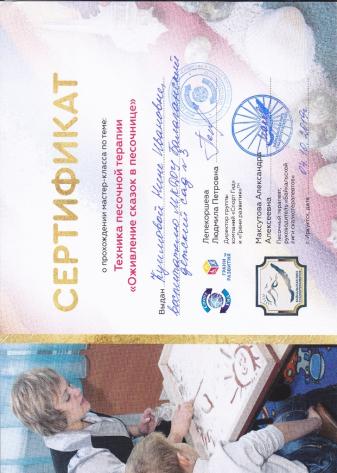 Мои награды
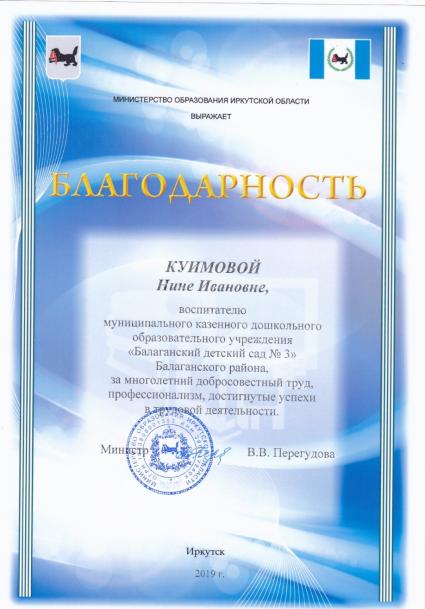 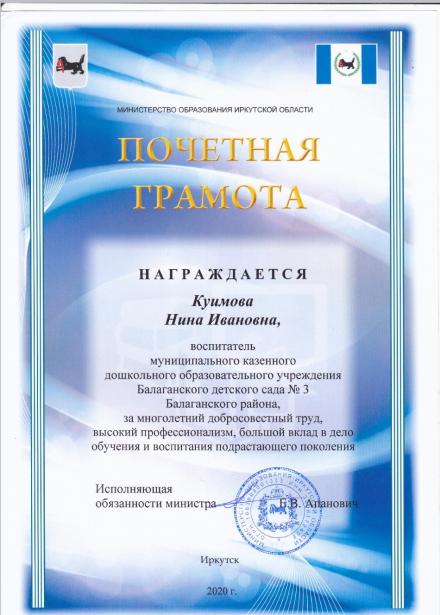 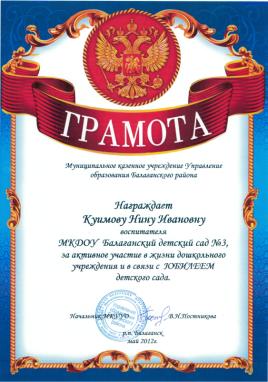 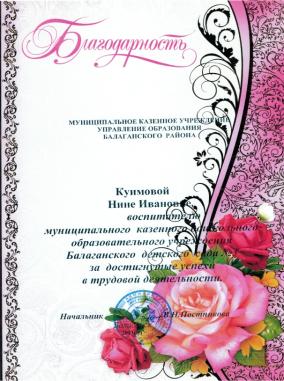 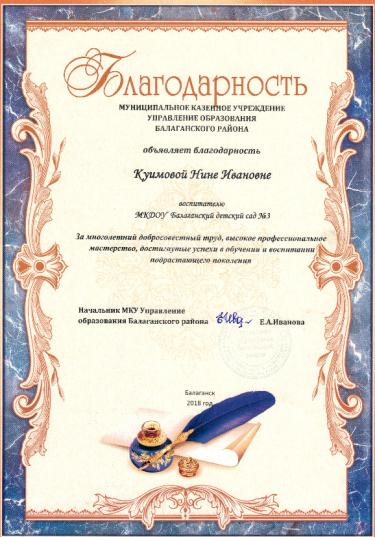 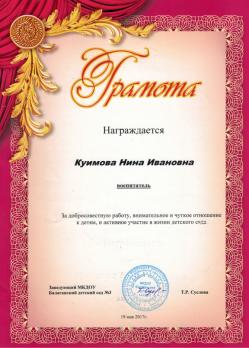 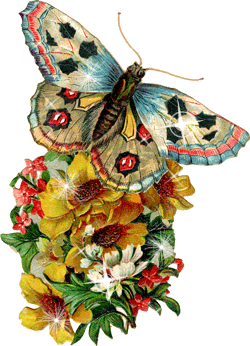 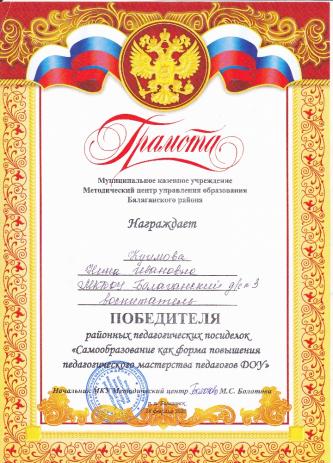 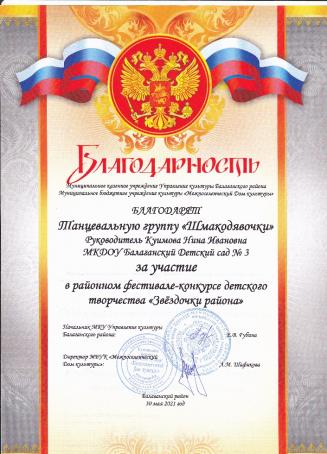 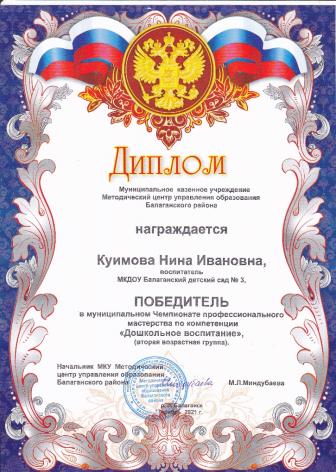 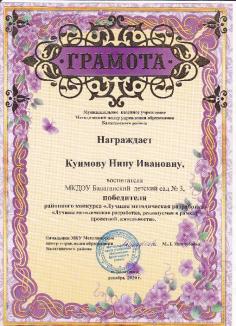 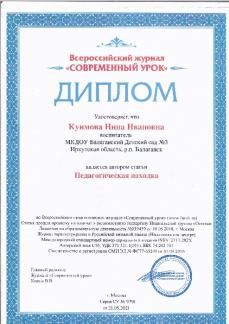 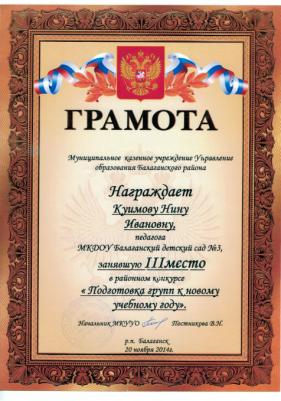 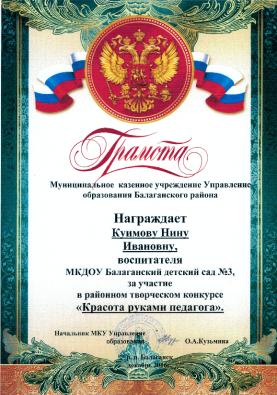 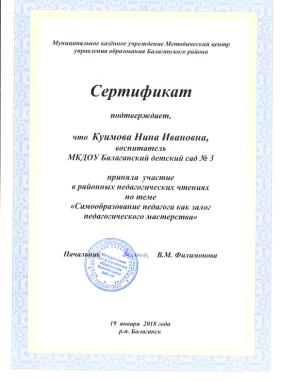 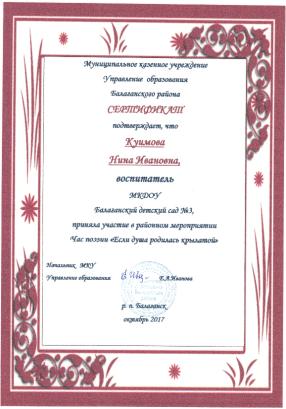 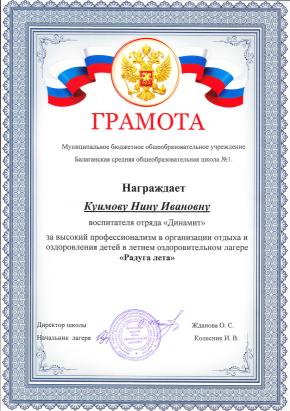 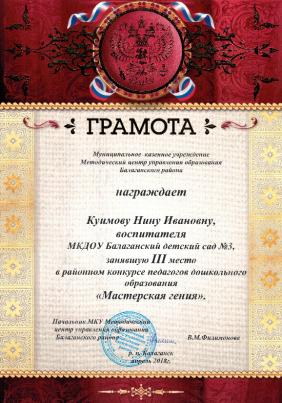 Раздел III. Темы по самообразованию
ИГРА – как развитие мышления и речи у детей дошкольного возраста. 2012-2014
Коррекция  нарушения речи через выразительное (художественное) чтение. 2016-2017.
Развитие речи детей через театрализованную деятельность 2018-2019г.,
     Развитие творческих способностей детей 
     через  театрализованную деятельность 
       2019-2020г.
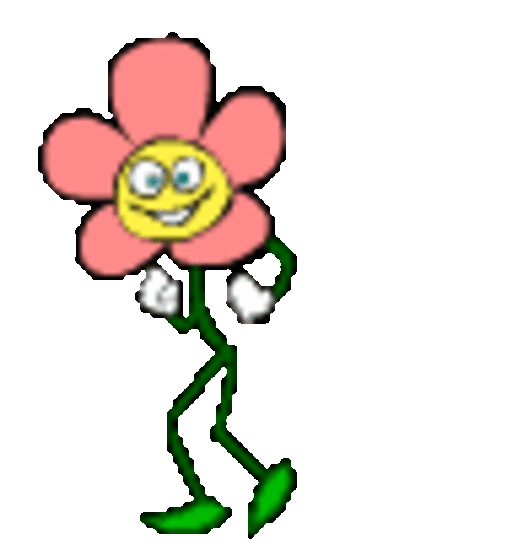 Использование информационно-коммуникационных технологий (ИКТ) профессиональной деятельностикопии моих мини-сайтов, :http://www.maam.ru/users/Kuimova1982https://infourok.ru/user/kuimova-nina-ivanovnahttps://nsportal.ru/kuimova-nina-ivanovna
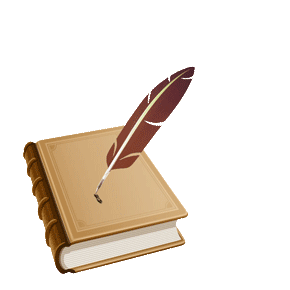 Публикации в сети интернет
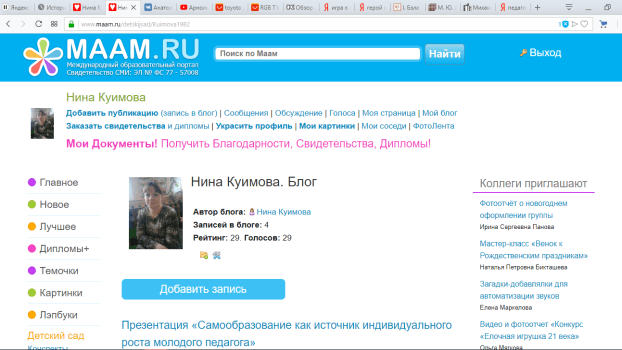 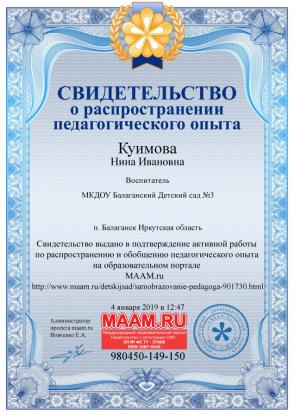 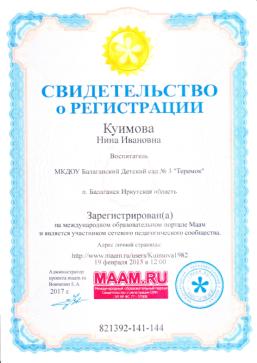 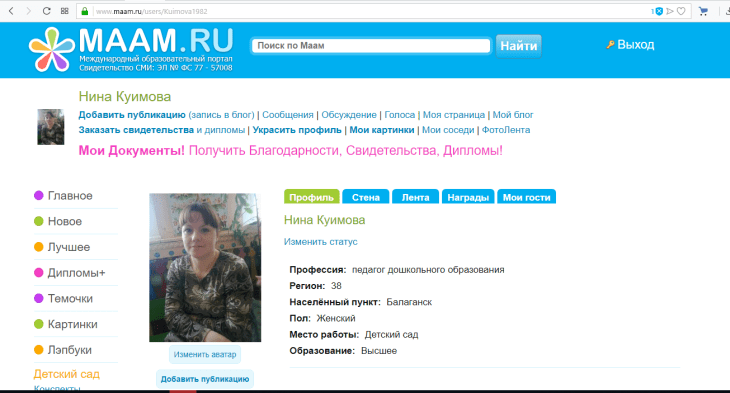 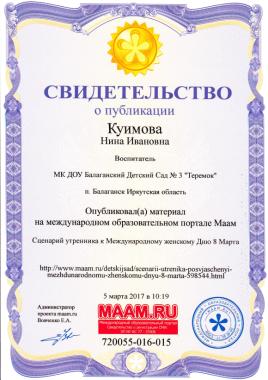 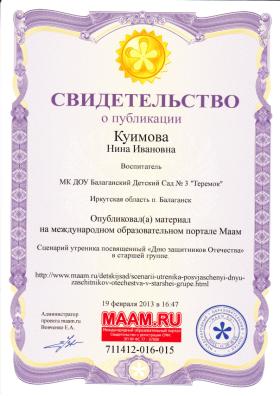 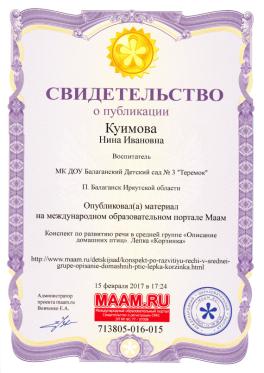 Педагогическая копилка
Непосредственно образовательная деятельность 
Проектная деятельность
Развлечения 
Работа с родителями
 Мастер-класс 
Фото детей 
Картотека дидактических игр
Профессиональная карта
Ответственность 
Отзывчивость 
Находчивость
Самокритичность 
 Работоспособность
Сострадание
Тактичность 
Умение ладить с людьми
Энтузиазм 
 Целеустремленность
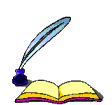 Результаты педагогической деятельности
Участие детей в конкурсах
Освоение образовательной программы
Диагностика
Участие детей
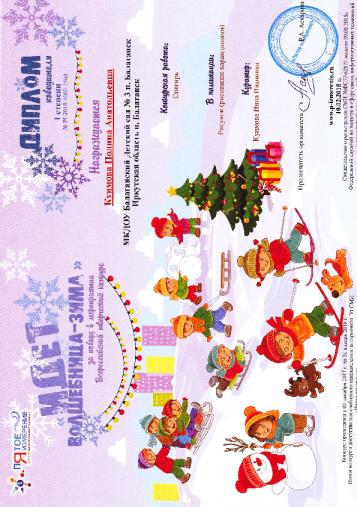 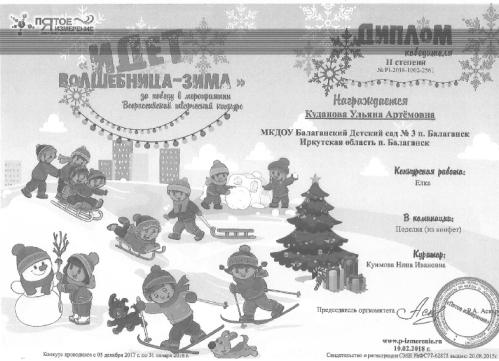 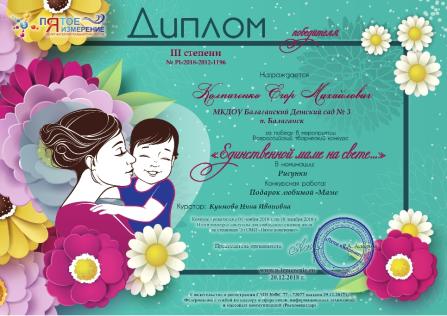 Что значит для меня моя работа:
Мир детства радостен и тонок, как флейты плавающий звук. Пока смеётся мне ребёнок, я знаю, что не зря живу.. Почему я выбрала профессию воспитателя? Ответ на этот вопрос очень прост: для меня это не просто профессия или работа - это призвание, состояние души, образ жизни. Воспитатель – это человек, который должен обладать множеством знаний, умений и навыками.  А  главное  бесконечно дарить свою любовь и ласку воспитанникам,  не прося ни чего взамен. Для меня «воспитатель» - это жизнь,   Я не работаю воспитателем, я живу воспитателем, мне нравится быть воспитателем. И, несмотря на все трудности этой профессии, я работаю, живу этой профессией. Я – Воспитатель!!! Я горжусь этим! Много профессий на свете, но эту профессию не выбирают, выбирает ОНА! Случайных людей здесь не бывает, они просто не смогут жить в этом состоянии. А что значит для меня быть воспитателем? Не возможность чему-то учить детей, воспитывая их каждый момент, а каждый день общаться с ними, открывая для себя новое. Каждое утро приходя на работу я вижу глаза своих детей. В одних – настороженность, в других – интерес, в третьих – надежда, в чьих-то -  пока равнодушие. Какие они разные! У каждого своя идея, свой особый мир, который  нельзя разрушить, которому надо помочь раскрыться.  Я уверенна, что детей надо любить такими,  какие они есть. Воспитывать в них чувства собственного достоинства и ответственности за себя и свои поступки. Хвалить, поощрять, одобрять, создавать положительную атмосферу вокруг него. Всегда нужно верить в возможности каждого ребёнка, в то доброе, что в нём заложено. И я стараюсь научить  детей доброте, заботе о ближнем, уважению к другим людям. С раннего детства формируются  такие черты характера, которые помогут ему стать человеком и гражданином общества. Воспитываю любовь и уважение к родному дому, детскому саду, родному поселку, гордость за мужество воинов. Развиваю у детей интерес к доступным для его возраста явлениям общественной жизни.
Я могу закончить своё эссе словами: 
«Каким быть должен воспитатель? 
Конечно, добрым должен быть!
Любить детей, любить ученье, свою профессию любить!
Каким быть должен воспитатель? 
Конечно, щедрым должен быть!
Всего себя без сожаленья он должен детям подарить! »
Быть воспитателем, значит быть всегда "чуть-чуть" ребенком, чтобы уметь чувствовать, как ребенок, радоваться и смеяться вместе с ним, и не только учить, 
но и самому учиться у него.
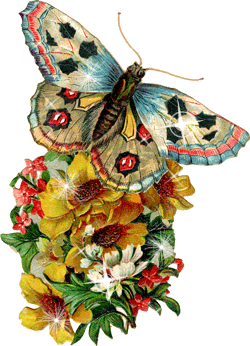 Мои группы
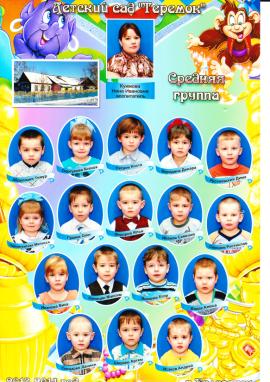 Достижения  и результаты   педагогической деятельности
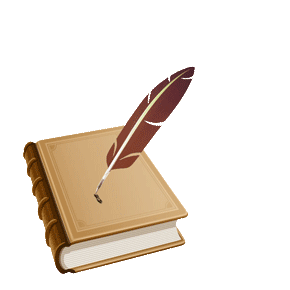 «В гостях у сказки»
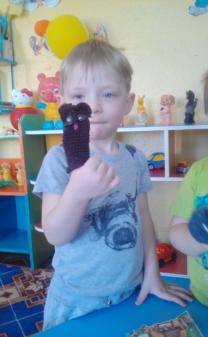 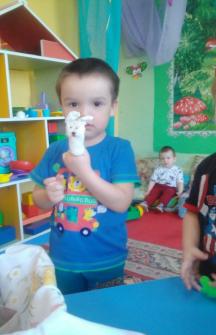 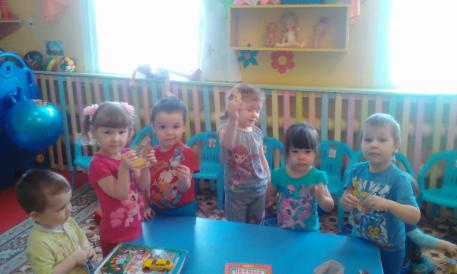 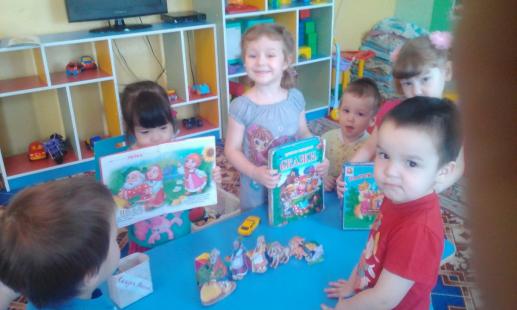 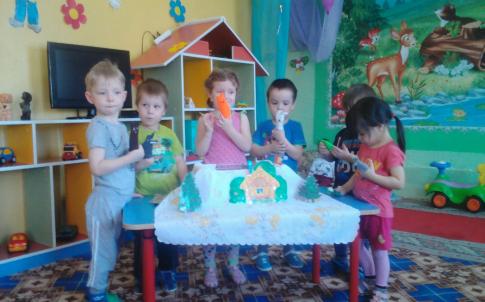 «Путешествие в страну Зубной феи»
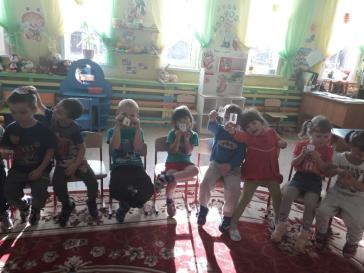 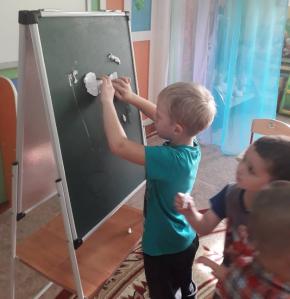 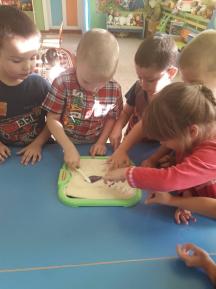 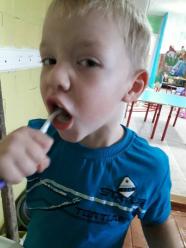 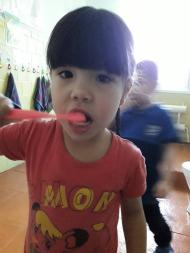 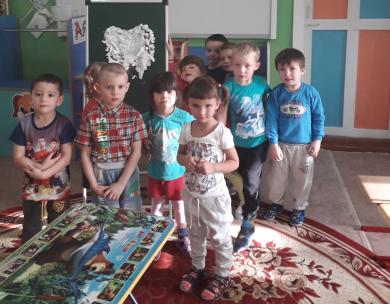 «Дышим легко, говорим красиво, болеем мало».
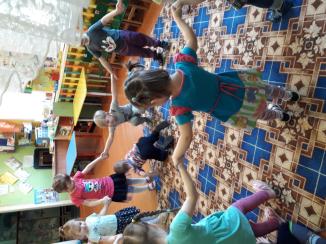 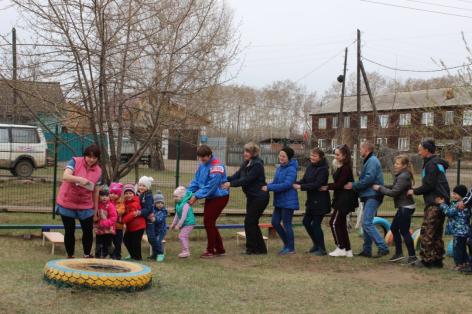 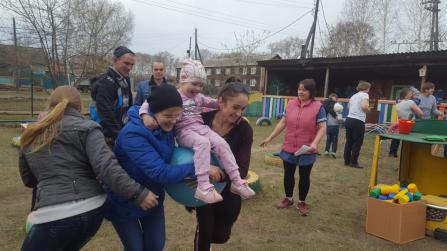 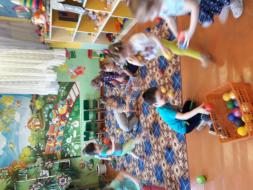 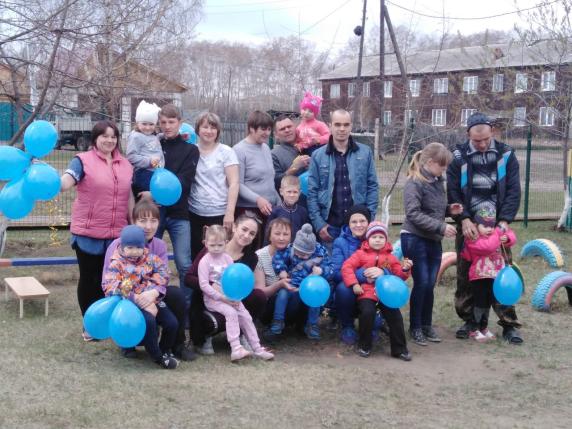 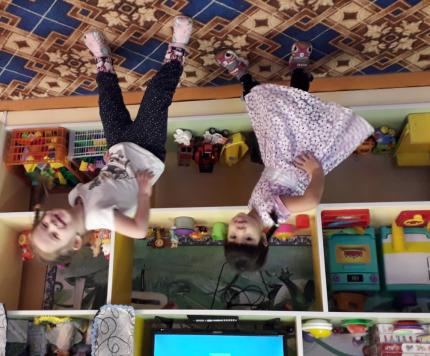 Кто с детством свою жизнь связать решил,Тот  молодым останется на век.А значит, повезло ему по праву,А значит, я счастливый человек.
Спасибо за Внимание!